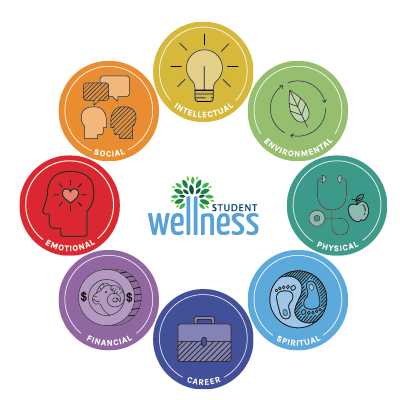 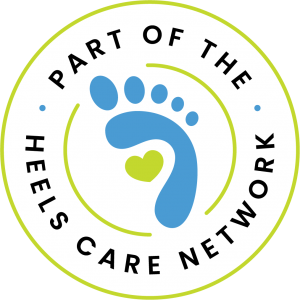 A Community of Care
Services and Programs to Keep You Healthy and Well
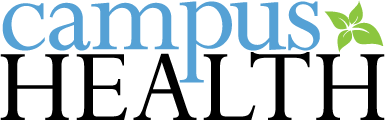 [Speaker Notes: Hello everyone! Thank you for joining us today. My name is [your name] and [your job]. 
 
I am thrilled to welcome you to the UNC Chapel Hill family. 

We call this campus a “community of care” by which we mean that everyone involved in Carolina – which now includes you - plays a part in the caring for the community. Each of us set examples for what it means to be healthy and all of us play a role in supporting each other through difficulty. 

This session will highlight the services and programs that help keep students healthy and well while they are on campus including details about the Heels Care Network, Campus Health, Counseling and Psychological Services, and Student Wellness.]
Thinking about the coming year...
What is one aspect of health and well-being that makes you feel excited and what is one that makes you feel stressed?
2
[Speaker Notes: Before we spend the next few minutes together – I wanted to ask you to pause and reflect. As you look towards your time at Carolina, what is one aspect of health and wellbeing that makes you feel excited, and what is one that makes you feel stressed? 

[After counting to 100] - As you think about the fall and your health and well-being, remember that you're not alone. There are many resources at Carolina that can support you with your health and wellbeing goals and challenges.]
Photo Slide
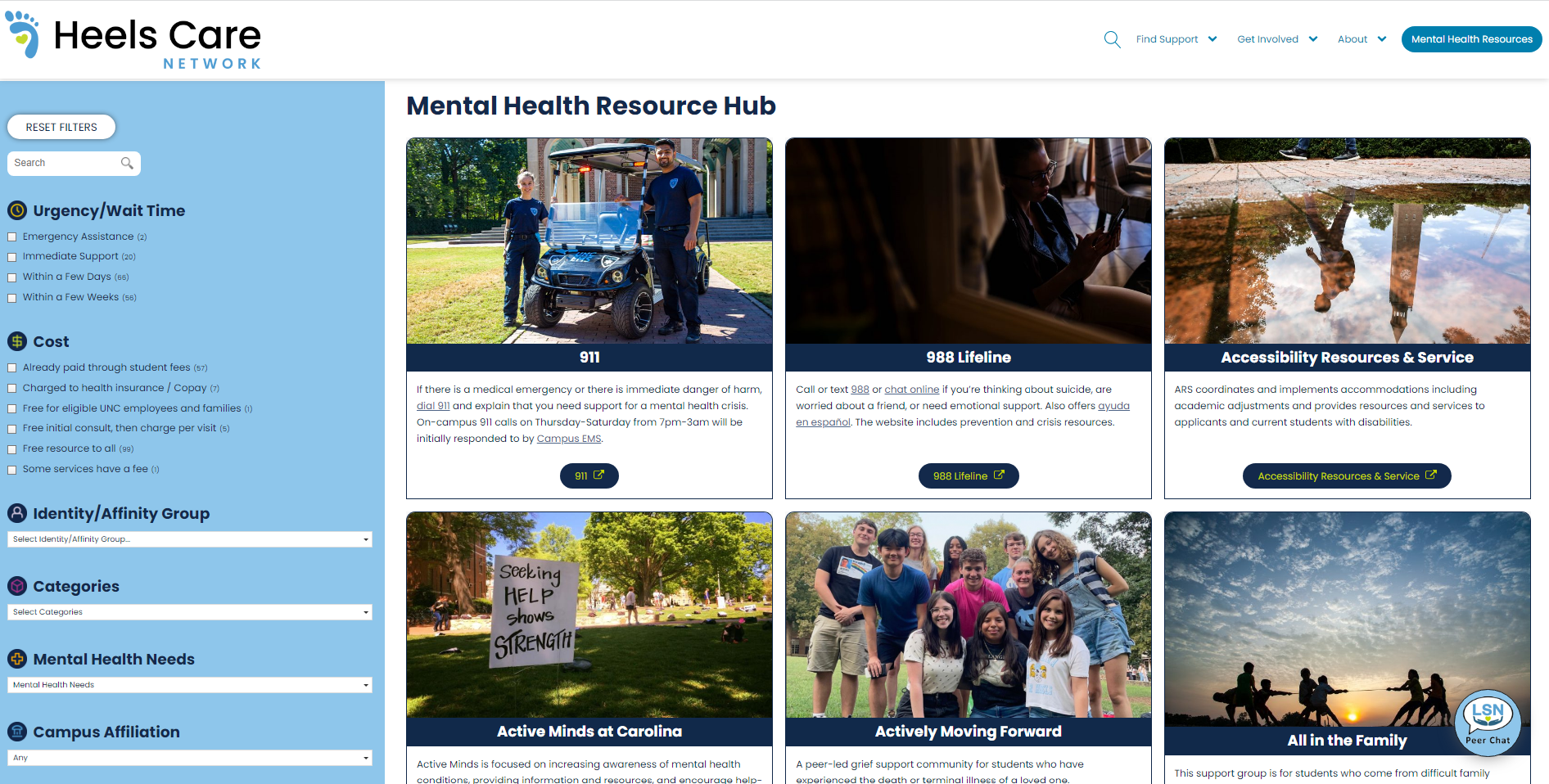 [Speaker Notes: One such resource is the Heels Care Network website, shown here and available at care.unc.edu. It's the online home of mental health at Carolina.
Website users can filter the nearly 150 mental health resources available to find the ones that might best meet their needs. 
The site also includes 
Strategies for helping someone in distress
A mechanism for families or friends to notify Carolina about when a post-doc or student is struggling and could benefit from additional outreach.
Ways to get involved in mental health promotion efforts on campus.

We encourage you all to explore this site – both today and as things get underway this fall.]
Community of care
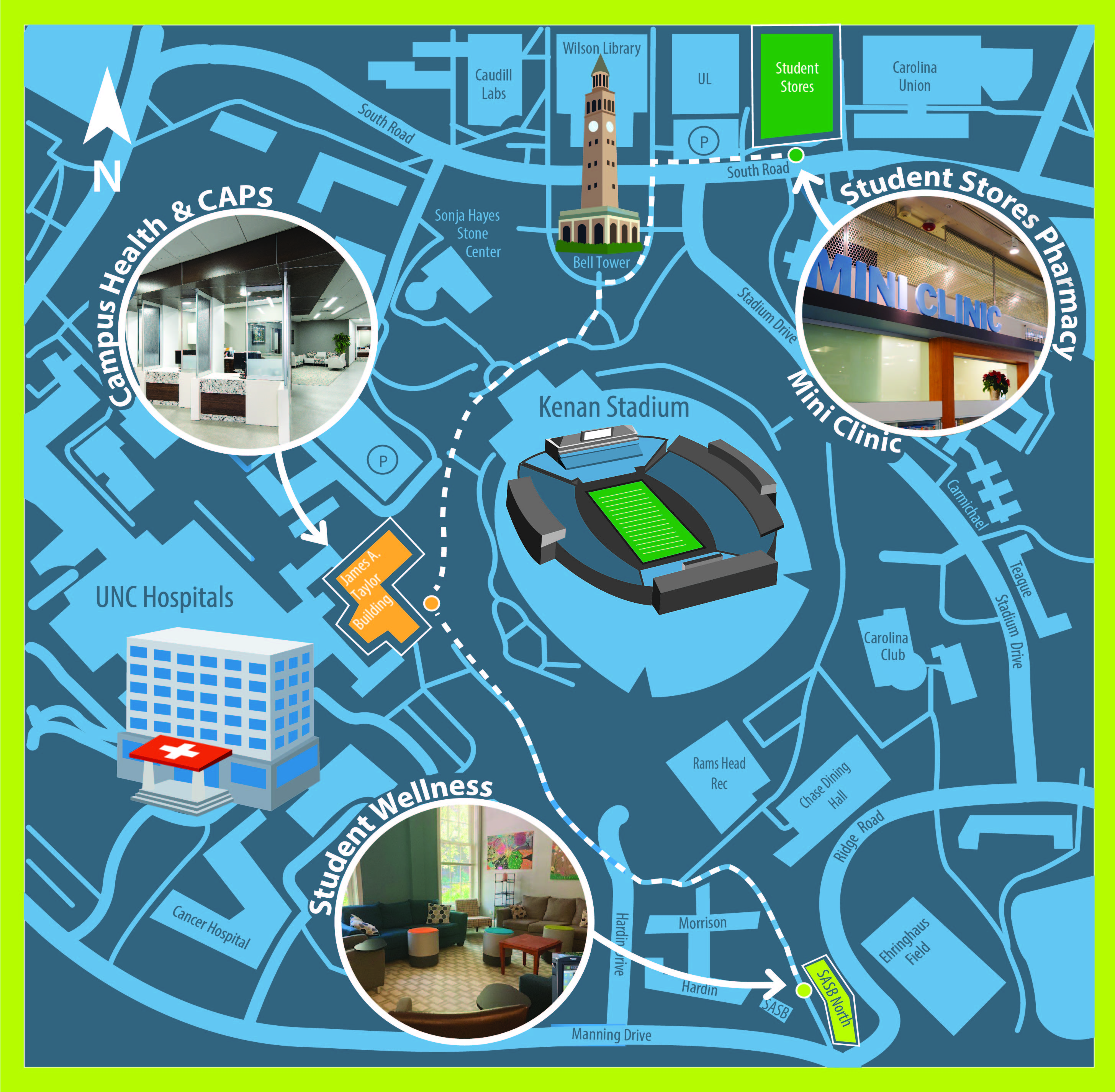 Service Locations
Campus Health and CAPS: James A. Taylor building
Student Wellness: SASB North
Student Stores Pharmacy and Mini Clinic: Third floor of the Student Stores
P2P offers 24/7 transportation
4
[Speaker Notes: The additional health services we’ll talk about today are located at various spots across campus. 
Student Stores Pharmacy and Mini Clinic are – perhaps not surprisingly – located in Student Stores.

Campus Health and CAPS are in the same building, located near the South entrance of Kenan Football Stadium beside Gate 6. Basically we are between Kenan Stadium and UNC Hospitals. 

You should know that neither Campus Health nor CAPS are affiliated with UNC Hospitals.

From a transportation perspective, the Campus Health building has a limited number of parking spaces outside for folks receiving care at Campus Health or CAPS. In addition, UNC offers a free shuttle service called “point-to-point,” which is available 24 hours a day, 7 days a week and can help students get from wherever they are located to our building.

Student Wellness is in Student Affairs Services Building – on south campus.]
Community of care
Student Wellness
5
[Speaker Notes: As long as we’re talking about Student Wellness – let’s share a bit more about what that is. It’s the health education and promotion office on campus focusing on the well-being of the student population and their interactions with UNC faculty, staff, alumni, parents and the surrounding community.]
Community of care
Student Wellness
Office Hours: Monday – Friday from 9 am – 5 pm
6
[Speaker Notes: Student Wellness educates, advocates, supports, and promotes wellness across campus. Office hours are Monday – Friday, 9am – 5pm]
COMMUNITY OF CARE
Health Promotion Initiatives
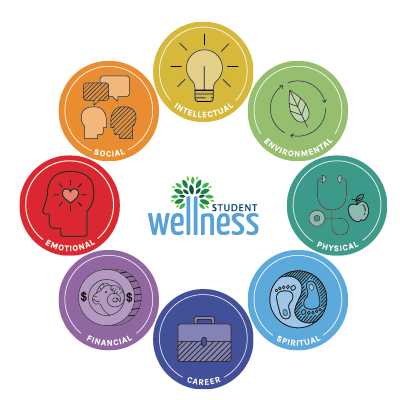 Workshops
Wellness coaching
Student groups
Safer-sex supplies
Large-scale events
Confidential substance use counseling
7
[Speaker Notes: So what does Student Wellness do? They work to shift the environment of campus to be more supportive of health and well-being across all the dimensions of wellness.
 
Staff at Student Wellness serve as mentors, advocates, and support systems to help students explore diverse experiences, stimulate strong identity, nurture a sense of belonging, promote supportive healthy behaviors, and connect students to well-being services.
 
Student Wellness itself offers:
Wellness workshops
Peer Education – both outreach and health messaging
One-on-one appointments like holistic wellness coaching and substance use related matters.
Large scale events such Safetoberfest, a Safe Spring Break program, wellness carnivals and last-day-of-class programming
Belonging and connection groups
Safer sex supplies and educational materials
Health-related student groups, and 
Recovery communities. 

All resources can be accessed – and you can learn more about them - through their website]
COMMUNITY OF CARE
Confidentiality
Make sure ConnectCarolina has current Emergency Contact information

Under 18: Family/guardian will be contacted except encounters related to:
Substance use | Mental health | Pregnancy | Communicable diseases

18+: Students must give permission to share their health records
8
[Speaker Notes: On that last slide, it referenced confidential substance use conversations at Student Wellness. So as long as we’re on the topic of Confidentiality, students over 18 must give permission to share their health records. 

For students under 18, parents/guardians will be contacted about treatment with exception of those medical encounters indicated on the slide.

You should know that Campus Health nor CAPS accepts blanket authorizations, meaning if a student desires for records to be shared, the student needs to request records be shared for each encounter.

A student’s emergency contact will be notified if a student is in a medical emergency and unable to communicate. 

I encourage y’all to talk about emergency contact information so that students can complete your emergency contact information in ConnectCarolina in a way that works best for them and their family.]
Community of care
Counseling and Psychological Services
9
[Speaker Notes: The mental health provider for students and post-docs at Carolina is Counseling and Psychological Services, fondly known as CAPS. They work hard to meet the immediate mental health needs of post-docs and students here.]
Community of care
CAPS
Open Monday – Friday from 8 am – 5 pm 
Initial consultations: 9 am – noon & 1 pm – 4 pm
24/7 phone support:       (919) 966-3658
10
[Speaker Notes: Those with urgent mental health needs can access CAPS without an appointment during business hours or call CAPS 24/7. 
Initial non-urgent assessments are also offered same-day – no appointment needed, students can come in during the initial consultation hours listed on the slide when it's convenient for them. At an intial consult, the student can speak with a provider and determine next steps for their mental health care.]
Community of care
CAPS Services
Brief therapy
Group therapy
Medication management
Multicultural health program
Academic interventions
ADHD clinic
Embedded counselors
Pharmacy
Public Health
Law
Medicine
Dentistry
Journalism and Media
Referral coordination
11
[Speaker Notes: Next steps could include any of the following services. 

Brief therapy visits are appropriate for concerns that are emergent and have not had treatment in the past. Therapy can be in person or online.  Group therapy is also an option, allowing attendees to gain insight from others working on similar issues. 

Additionally, CAPS offers the multicultural health program, which centers the needs of underrepresented students and post-docs at Carolina, academic interventions and an ADHD clinic.

CAPs also supports embedded counselors in various academic departments around campus who offer more tailored outreach and therapy specific to the needs of students and post-docs in that program who can access that support without leaving the academic building. Embedded counselors are in:
School of Pharmacy
School of Journalism & Media
Gillings School of Global Public Health
School of Law
School of Medicine - Biological & Biomedical sciences Program 
School of Dentistry

You should know that 70% of the people who want mental health support after an initial visit with CAPS are served right here on campus through the services we just discussed. Some students need ongoing therapy – and that could be for issues that have had treatment in the past or students who want continued contact with a therapist throughout their time at Carolina. For these types of needs,  referrals are made into the community. Referral coordination helps students connect with a provider, taking into account preferences and needs such as insurance, location, identity, specialty area, and things like that. 

 CAPS wants you to have access to the mental health supports that helps you thrive. CAPS listens to understand what a person needs, and adjust services to best meet those needs and the needs of students and post-docs across campus.]
Community of care
Campus Health
12
[Speaker Notes: Campus Health is the on-campus medical clinic for students and post-docs.]
Community of care
Campus Health
Open Monday – Friday from   8 am – 5 pm 
Walk-in visits on Saturdays during the semester                 8 am – 5 pm 
24/7 phone support at      (919) 966-2281
13
[Speaker Notes: Staffed by professionals who focus on the specific needs of a college population, Campus Health hours are… Students and post-docs are seen primarily on an appointment basis – appointments can be made by calling Campus Health, requesting an appointment via their Healthy Heels patient portal, or by using the self-scheduling online appointment system. 24/7 support is offered by way of a nurse triage-based system after hours and there is always a provider on call. The Campus Health phone number is listed right here on the slide.]
Community of care
Campus Health
Primary Care
Same Day Care and Mini Clinic
Gynecology
Laboratory
Radiology
Nutrition
Immunizations
Sports Medicine, Orthopedics, and Physical Therapy
Allergy
International Travel Clinic
Dental Services
Gender Affirming Care
Campus EMS
14
[Speaker Notes: As you can see, Campus Health operates beyond the typical scope of a primary care clinic , including gynecology, same day care, an on-site lab and radiology service, nutrition services, Sports Medicine, allergy, gender-affirming care, dental, immunizations, an international travel clinic, Student EMS program, an on-site pharmacy as well as one at Student Stores and a mini-clinic in Student Stores.

Perhaps because of this wide array of services, over 75% of Carolina students use Campus Health at some time during the year.]
Community of Care
Pharmacy Services
15
[Speaker Notes: Campus Health offers pharmacy services]
COMMUNITY OF CARE
Pharmacy Services
Prescription & over the counter medications
Prescription Transfers
Prescribes oral contraceptive pills
Flu and COVID vaccines without appointment
Accepts almost all insurances
Vending Machines
Distributes Naloxone
Student Store Mini Clinic
16
[Speaker Notes: in 2 on-campus pharmacies – Student Stores Pharmacy located on the top floor of Student Stores on main campus and the Campus Health Pharmacy in the basement of Campus Health. 
Both are full-service and provide both over-the-counter and prescription medications, including controlled substances like ADHD medications. 
It’s easy to transfer prescriptions – just call or stop by the pharmacy of your choice. 
Pharmacists can provide oral contraceptive pills under a state medical director prescription, so students can access contraception without a visit to a provider.
Flu shots and COVID vaccinations are provided, no appointment necessary
There are also 3 vending machines stocked on campus by the pharmacies that offer after-hours access to health-supportive items.]
Community of care
Student Stores Mini Clinic
Monday – Friday 9 am – 4 pm
Urgent, non-appointment care for recent onset of:
Illness and infections
Minor injuries and pain
Skin and hair issues
Quick access to diagnostic tests
Staffed by Campus Health medical staff
Conveniently located on main campus, next to Student Stores Pharmacy
17
[Speaker Notes: Next door to Student Stores Pharmacy, you can find the mini clinic. Those who are eligible for care at Campus Health who want prompt medical attention but do not need emergency care may access services without an appointment at either the Student Stores Mini Clinic or Same Day Care in Campus Health. It’s like an urgent care facility – and Student Stores Mini Clinic right in the center of campus.]
Community of care
Dental Services
Provided by Campus Smiles
Located inside Campus Health
Full service dentistry including exams, cleanings, root canals, extractions, surgery and more
Accepts all major PPO plans
Membership program available
18
[Speaker Notes: Back over in the Campus Health facility, onsite dental services are provided by a contracted, full-service dental provider. Campus-Smiles offers a comprehensive array of dental services and they accept all major PPO dental insurance plans. They also offer a membership plan program for their dental services.]
Community of Care
Campus Health Fee vs. Student Health Insurance Premium
19
[Speaker Notes: Now we are going to talk about money - the campus health fee and the mandatory insurance requirement…..]
Community of care
Student Health Insurance Premium
Each semester, a Student Health insurance premium is added to the students' university account. 
Students must either: 
Complete the online insurance waive 
OR enroll in the UNC sponsored insurance plan before each semester deadline 
Once the waiver is verified and approved, the premium will be removed from the university account.
Deadlines: Fall – September 10th | Spring – January 31st​
20
[Speaker Notes: Health insurance is required for all students attending schools within the UNC system.​
If you and your student do not want student health insurance, they must provide proof of creditable coverage – that is another acceptable health insurance policy, and do so for each semester. There is a check box option for insurance information provided to be used to meet the waiver requirement for the entire year, and students will get an email confirmation each semester that the waiver was approved. ​
​
Deadline to waive in the Fall is September 10th and Spring is January 31st. If students don't waive out by that date, they will be enrolled and billed for the student insurance plan. 
​
If you DO want to enroll into student health insurance...​]
Subtitle
UNC BCBC Sponsored Insurance Plan
Plan covers most charges at Campus Health and is accepted worldwide
Coverage dates:
August 1st to December 31st
January 1st to July 31st
Charges incurred outside of Campus Health are subject to deductibles, co-pays, and co-insurance
Student Waiver Website: bcbsnc.com/student
21
[Speaker Notes: If a student DOES want to enroll into student health insurance each semester....here is a brief overview of the UNC sponsored insurance plan.

It is administered by Blue Cross Blue Shield of North Carolina. 

There are only copays for network office visits and specialty visits.  Coinsurance applies for inpatient hospitals which is 70/30.  There is no deductible at Campus Health.  

We encourage students interested in enrolling in the Student Blue Plan to do so before August, as the plan begins August 1st.]
COMMUNITY OF CARE
In-Network Insurance Plans
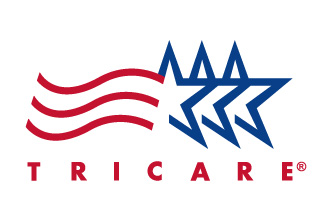 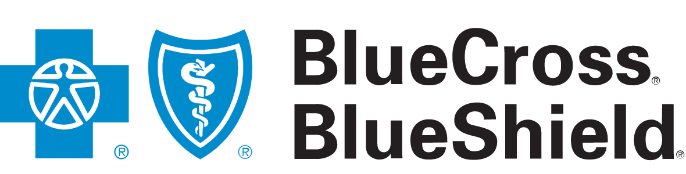 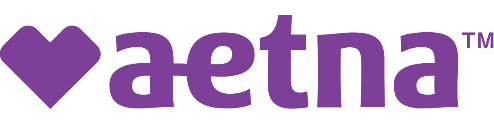 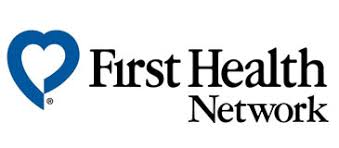 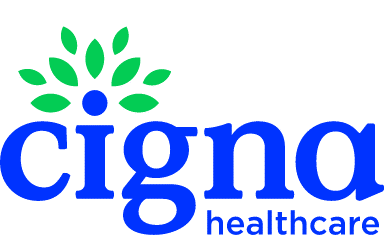 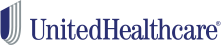 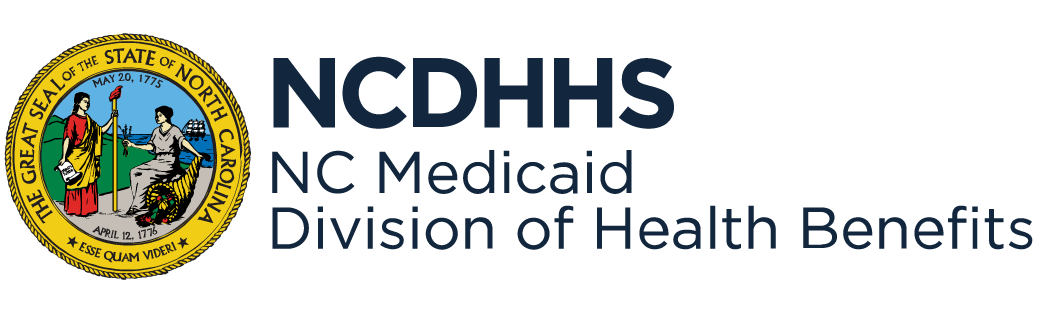 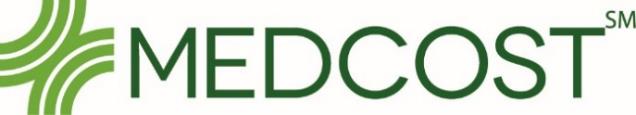 22
[Speaker Notes: Campus Health is in-network with over 90% of students' health insurance plans – these are the plans that are In-Network at Campus Health. Make sure students have a copy (front and back) of their insurance card and know the plan holder's full name and date of birth.

Tricare Non-Network Participating Provider: Patients covered by Tricare Standard and Tricare Reserve Select can be seen by any provider without incurring penalties.  Patients covered by Tricare Prime are encouraged to see their primary care provider for services not covered by the health fee.

Medicaid: NC has expanded health care coverage to more people to receive coverage through Medicaid if you live in NC, are 19-64 yrs of age, are a US Citizen, meet certain income requirements. 

Please visit the Campus Health website for specific in-network plan details]
COMMUNITY OF CARE
Campus Health Fee Services ($205/semester)
Access to:
Pharmacy services
Specialty Care including Ortho & Travel Clinic
24-hour on call physician & nurse advise line
Public Health Interventions
Campus EMS First Responders
Any patient-portion charges for Physical Therapy & Nutrition Counseling (after insurance has paid)
Provider visits in: 
Primary Care
Gynecology
Sports Med
Same Day Care
CAPS initial assessment
CAPS brief therapy
Funds health promotion and violence prevention services offered by Student Wellness
23
[Speaker Notes: The Student Health Fee is a mandatory fee that that all degree-seeking students pay through fees/tuition each term. The charge appears on a student’s University account as FEE Student Health. 

The health fee is $205.00 per semester and gives students access to all of the services in this presentation. It also covers visits to primary care, same day (urgent care) and gynecology. This means that your student can visit and speak with a provider in any of these areas without any copay or out of pocket charges.

The health fee funds support for students who require off-campus referrals, sexual violence prevention and response, as well as public health efforts focused on Carolina students. Details about what is and isn’t covered as part of the health fee is available on the Campus Health website.]
COMMUNITY OF CARE
ConnectCarolina To Do Requirements
24
[Speaker Notes: Last but not least…..there are a few items that incoming students must complete before classes begin. These requirements can be found on their ConnectCarolina Student Services page under “To Do List Items”.]
COMMUNITY OF CARE
Immunization Requirements
Login to ConnectCarolina Student Center
Click on "General Items" under the student's To-Do list
Click on "Immunization Form" link and follow the directions to complete and upload the form
If additional information is needed, a new item will be added to your student's To-Do list
25
[Speaker Notes: As you are likely aware, immunizations are required for students joining the Carolina community. A list of the required vaccines that each student needs to submit is located on the Immunization form or they an also be found on the Campus Health web site.

The general deadline to submit documentation of immunizations is June 15th. If students are unable to complete the immunization requirements during the summer, they will be able receive all required immunizations at Campus Health when they arrive in the fall. Please note that per NC state law, if records are not received 30 days after classes begin the student will be withdrawn from the University.

The link to the immunization form is located on the students’ ConnectCarolina Student Services page under the General Items To Do List. After the form is printed and completed, a medical provider can either sign the immunization page to verify the immunization dates OR the student can attach a copy of verified immunizations, meaning they’ve been signed, stamped, or otherwise made official. All documents will need to be uploaded to the ConnectCarolina To Do list item – Campus Health cannot accept mailed or faxed records.

If after reviewing records, additional vaccines are required, a new To Do list item will be added to the student’s ConnectCarolina Student Center page.]
COMMUNITY OF CARE
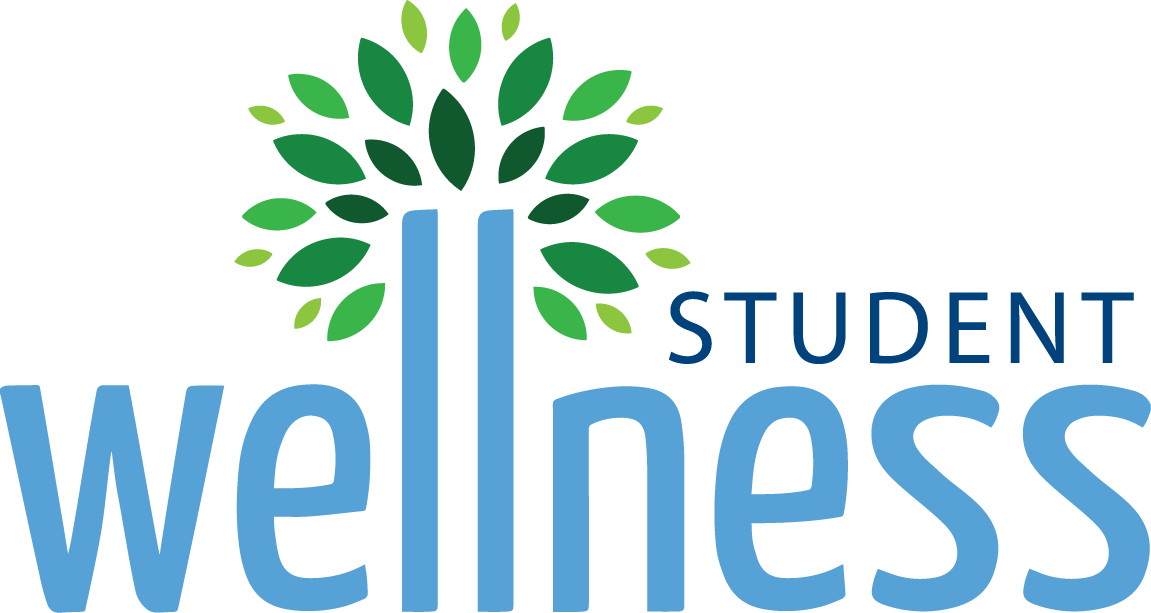 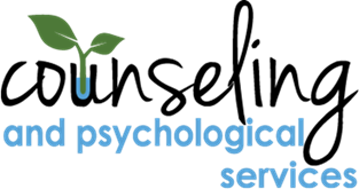 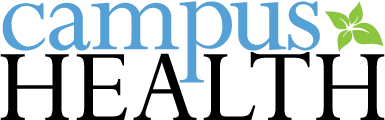 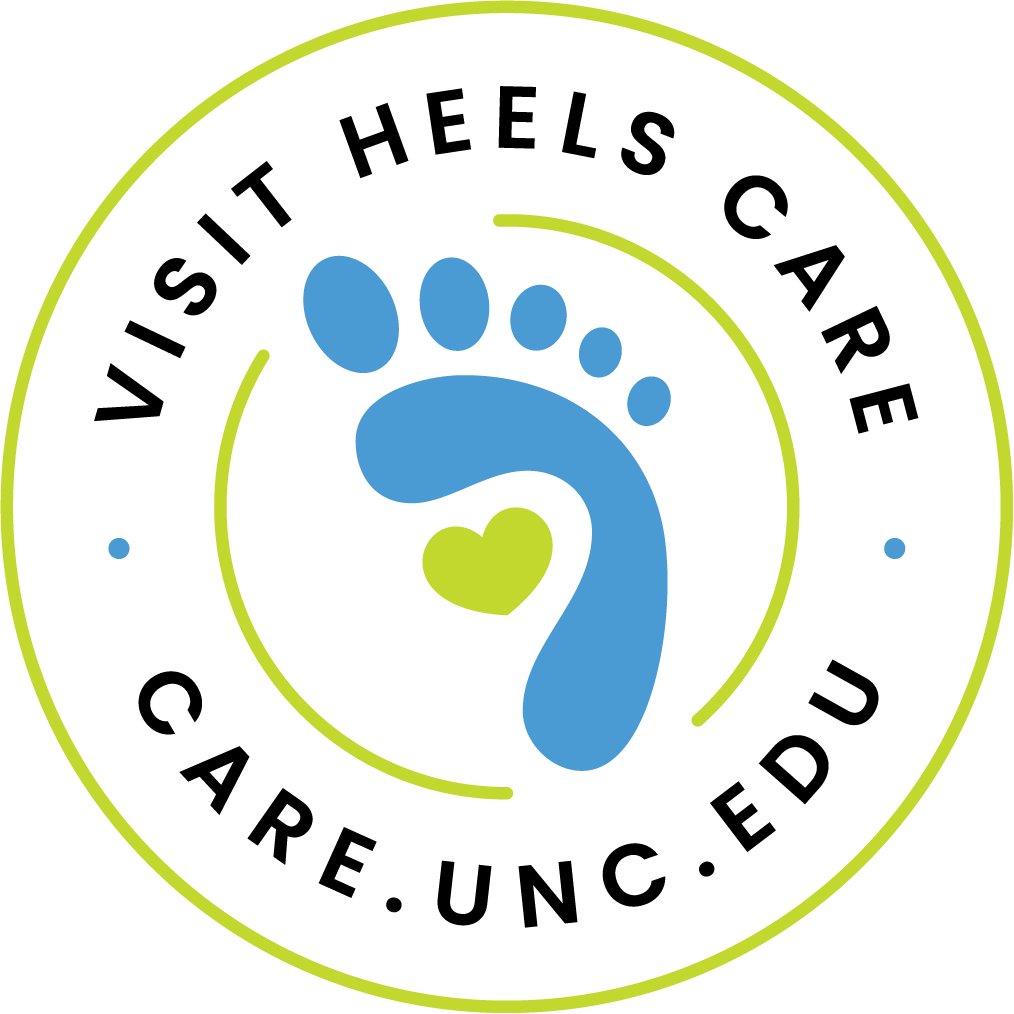 26
[Speaker Notes: Student health and well-being are top priorities at UNC Chapel Hill. As you think back to those concerns you may have about your health and well-being during your time at Carolina, remember that you’re not alone. The dedicated staff at Student Wellness, Counseling & Psychological Services, and Campus Health are here to support you on your journey.

What we went over today may still leave you with questions. Many common questions are answered on the websites of each entity. We are also on social media under UNC Healthy Heels encourage you to connect with us there for engaging content related to health and well-being created by and centered in the student experience. 

Again – welcome to Carolina!]
Navy Slide with White UNC Logo
Subtitle
Divider Slide Sample 1
28
Subtitle
Divider Slide Sample 2
29
Presentation Title Text 2
Subtitle Text
Subtitle
Divider Slide Sample 3
31
Subtitle
Divider Slide Sample 4
32
Subtitle
Header Text Sample 1
Lorem ipsum dolor sit amet, consectetur adipiscing elit. 
Maecenas scelerisque pellentesque odio. Pellentesque consectetur eu odio nec iaculis. Suspendisse sagittis sem ut diam vestibulum, et euismod odio mattis.
Curabitur ornare leo vitae faucibus auctor. 
Donec tempor ultricies augue non rutrum.
33
Subtitle
Header Text Sample 2
Lorem ipsum dolor sit amet, consectetur adipiscing elit. 
Maecenas scelerisque pellentesque odio. Pellentesque consectetur eu odio nec iaculis. Suspendisse sagittis sem ut diam vestibulum, et euismod odio mattis.
Curabitur ornare leo vitae faucibus auctor. 
Donec tempor ultricies augue non rutrum.
34
Subtitle
Header Text Sample 3
Lorem ipsum dolor sit amet, consectetur adipiscing elit. 
Maecenas scelerisque pellentesque odio. Pellentesque consectetur eu odio nec iaculis. Suspendisse sagittis sem ut diam vestibulum, et euismod odio mattis.
Curabitur ornare leo vitae faucibus auctor.
35
Subtitle
Header Text Sample 4
Lorem ipsum dolor sit amet, consectetur adipiscing elit. 
Maecenas scelerisque pellentesque odio. Pellentesque consectetur eu odio nec iaculis. Suspendisse sagittis sem ut diam vestibulum, et euismod odio mattis.
Curabitur ornare leo vitae faucibus auctor.
36
Subtitle
Header Text Sample 5
Lorem ipsum dolor sit amet, consectetur adipiscing elit. 
Maecenas scelerisque pellentesque odio. Pellentesque consectetur eu odio nec iaculis. Suspendisse sagittis sem ut diam.
37
Subtitle
Header Text Sample 6
Lorem ipsum dolor sit amet, consectetur adipiscing elit. 
Maecenas scelerisque pellentesque odio. Pellentesque consectetur eu odio nec iaculis. Suspendisse sagittis sem ut diam.
38
Subtitle
Header Text Sample 7
Lorem ipsum dolor sit amet, consectetur adipiscing elit. 
Maecenas scelerisque pellentesque odio. Pellentesque consectetur eu odio nec iaculis. Suspendisse sagittis sem ut diam.
39
Subtitle
Header Text Sample 8
Lorem ipsum dolor sit amet, consectetur adipiscing elit. 
Maecenas scelerisque pellentesque odio. Pellentesque consectetur eu odio nec iaculis. Suspendisse sagittis sem ut diam.
40
Subtitle
Header Text Sample 9
Lorem ipsum dolor sit amet, consectetur adipiscing elit. 
Maecenas scelerisque pellentesque odio. Pellentesque consectetur eu odio nec iaculis. Suspendisse sagittis sem ut diam.
41
Subtitle
Header Text Sample 10
Lorem ipsum dolor sit amet, consectetur adipiscing elit. 
Maecenas scelerisque pellentesque odio. Pellentesque consectetur eu odio nec iaculis. Suspendisse sagittis sem ut diam.
42
Subtitle
Header Text Sample 11
Lorem ipsum dolor sit amet, consectetur adipiscing elit. Maecenas scelerisque pellentesque odio. Pellentesque consectetur eu odio nec iaculis. Suspendisse sagittis sem ut diam vestibulum, et euismod odio mattis. Curabitur ornare leo vitae faucibus auctor. Donec tempor ultricies augue non rutrum.
43
Subtitle
Header Text Sample 12
Lorem ipsum dolor sit amet, consectetur adipiscing elit. Maecenas scelerisque pellentesque odio. Pellentesque consectetur eu odio nec iaculis. Suspendisse sagittis sem ut diam vestibulum, et euismod odio mattis. Curabitur ornare leo vitae faucibus auctor. Donec tempor ultricies augue non rutrum.
44
Subtitle
Header Text Sample 13
Lorem ipsum dolor sit amet, consectetur adipiscing elit. Maecenas scelerisque pellentesque odio. Pellentesque consectetur eu odio nec iaculis. Suspendisse sagittis sem ut diam vestibulum, et euismod odio mattis. Curabitur ornare leo vitae faucibus auctor. Donec tempor ultricies augue non rutrum.
45
Subtitle
Header Text Sample 14
Lorem ipsum dolor sit amet, consectetur adipiscing elit. Maecenas scelerisque pellentesque odio. Pellentesque consectetur eu odio nec iaculis. Suspendisse sagittis sem ut diam vestibulum, et euismod odio mattis. Curabitur ornare leo vitae faucibus auctor. Donec tempor ultricies augue non rutrum.
46
Subtitle
Header Text Sample 15
Lorem ipsum dolor sit amet, consectetur adipiscing elit. Maecenas scelerisque pellentesque odio. Pellentesque consectetur eu odio nec iaculis. Suspendisse sagittis sem ut diam vestibulum, et euismod odio mattis. Curabitur ornare leo vitae faucibus auctor. Donec tempor ultricies augue non rutrum.
47
Subtitle
Header Text Sample 16
48
Photo Slide
Blank Slide
50
Carolina Blue Slide with White UNC Logo
Navy Slide with White UNC Logo
Subtitle
Header Text Sample 16
53